Spending portfolio
By: Willa
I have $1,000,000!!
1
1
1
1
Savings for future things
I saved $496,672.00 from my $1,000,000!! I spent $503,328.00 out of my $1,000,000!
I have some extra money to keep for future stuff!!
Yay! Donations!
Come on, fellow puppies and kittens!
Pet charity donation so I can help pets in need!
Yorkie
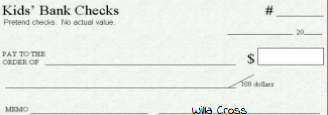 23
CASA
300,149.00
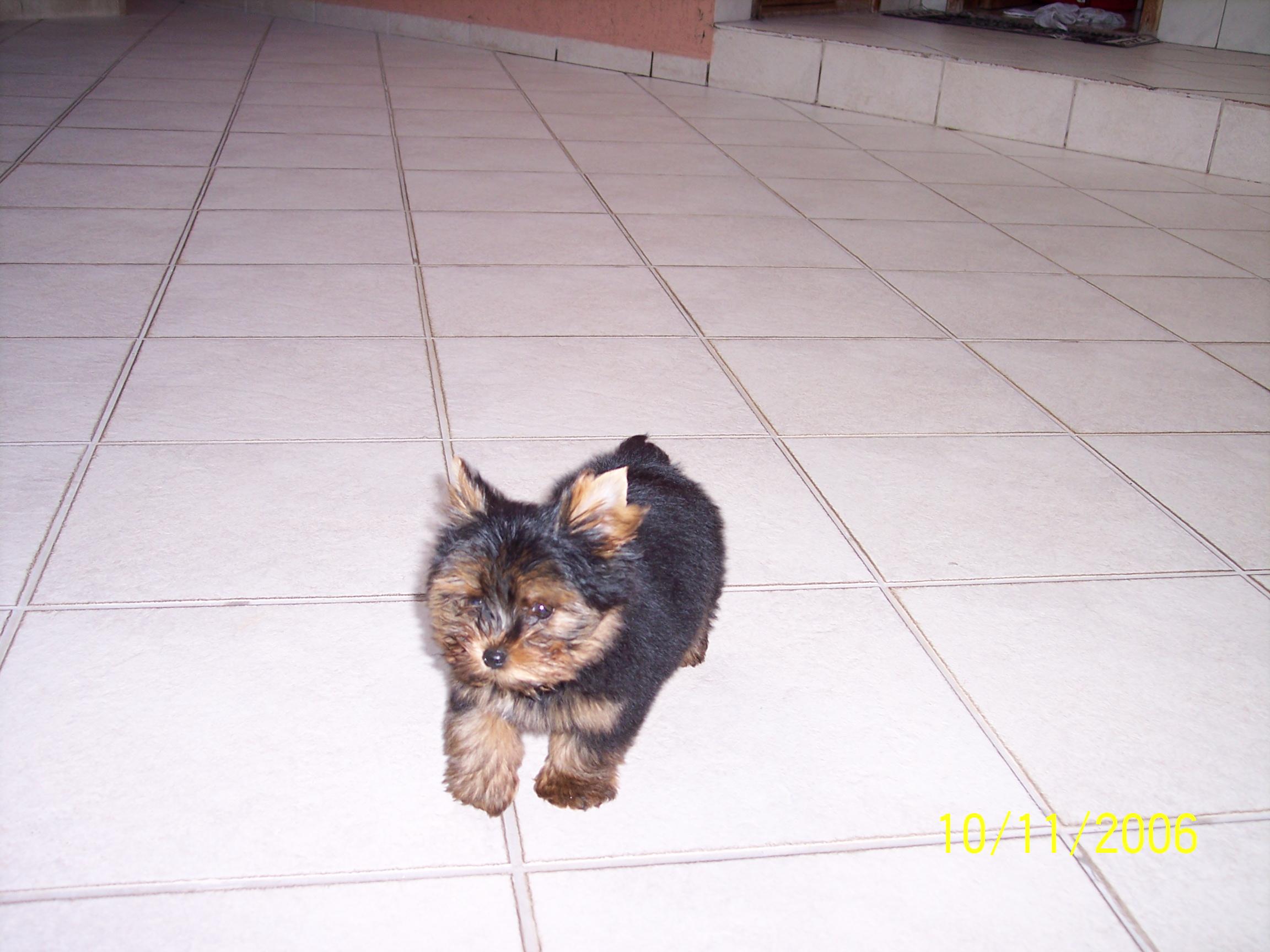 00
Three hundred thousand, one hundred forty nine dollars and
Pet charities
College fund so I can get a PhD!
I have a PhD!
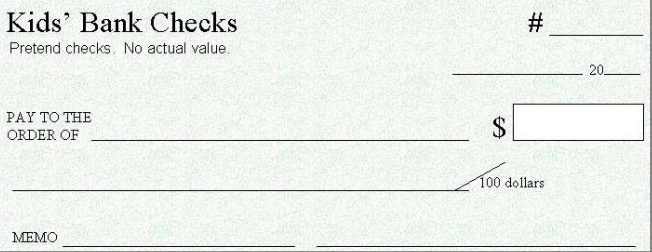 24
University of Washington
102,500.00
00
One hundred-two thousand, five hundred dollars and
Willa Cross
College fund (PhD)
269 square foot tiny house so I can have somewhere to live, not spend too much money, and travel in my own home!
22
16
11-4
Dan George Dobrowolski
66,600.00
00
Sixty-six thousand, six hundred dollars and
House
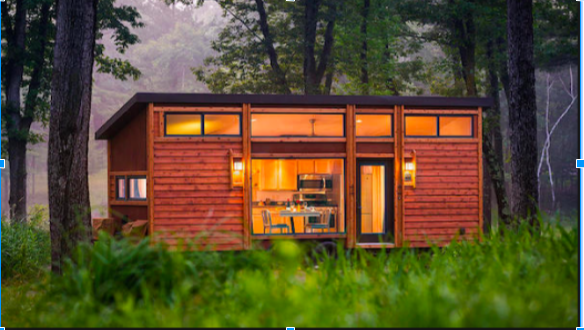 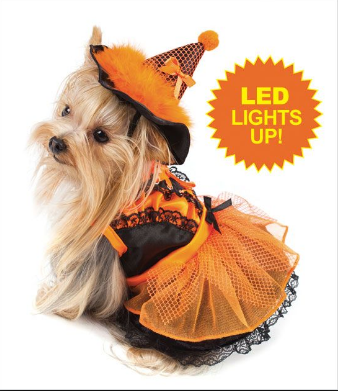 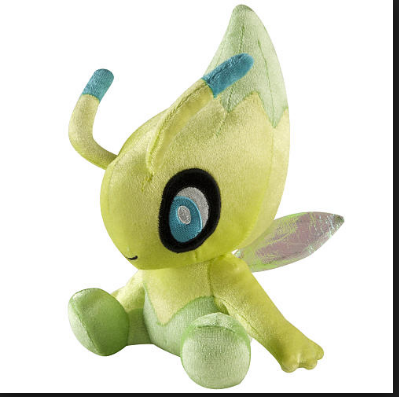 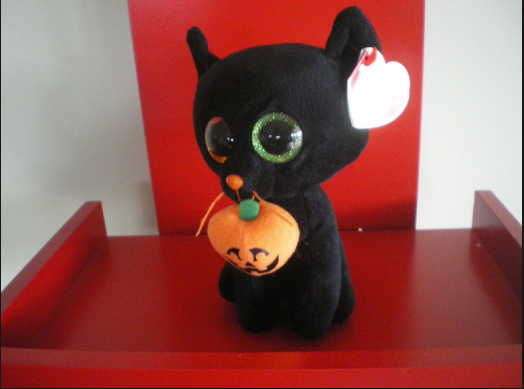 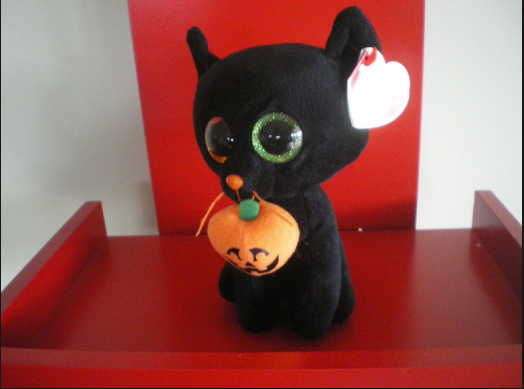 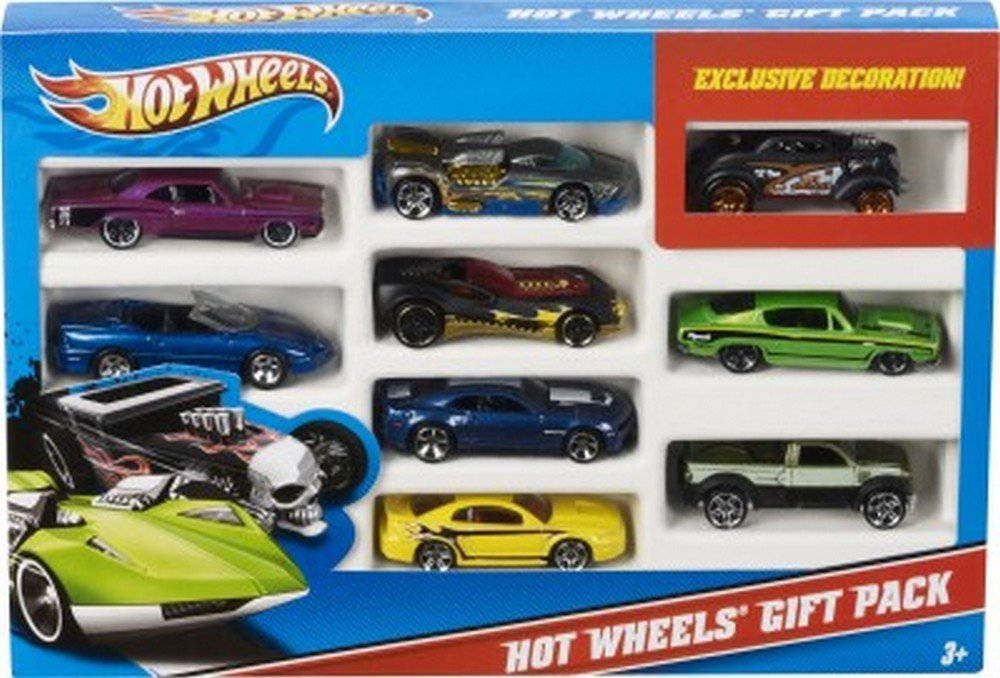 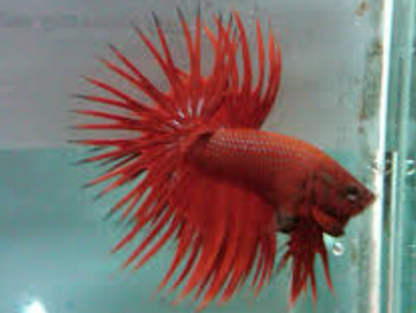 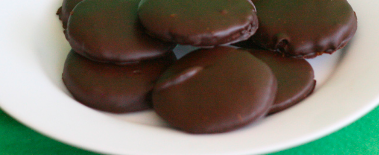 Gifts for friends and family because they deserve presents!
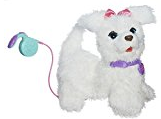 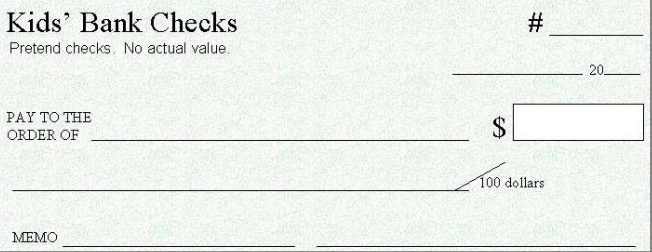 25
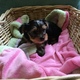 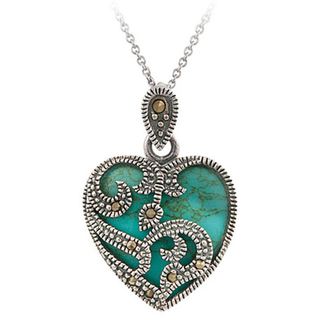 1,455.00
Amazon.com and CASA
00
One thousand, four hundred fifty-five dollars and
Gifts for friends & family
Willa Cross
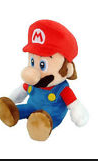 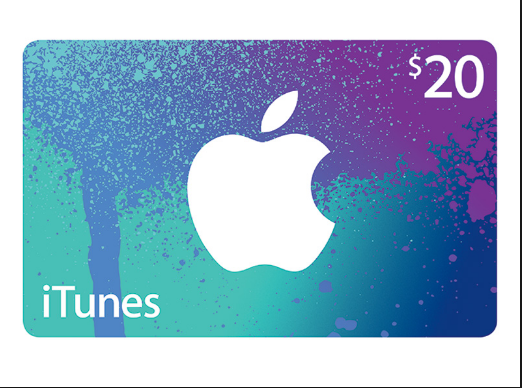 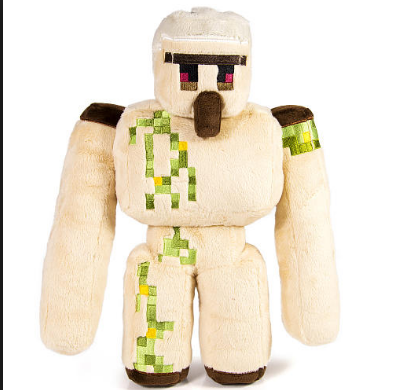 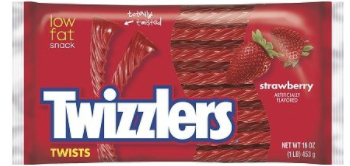 3-d Printer so I can print stuff like Dash and Dot the robots!
Microsoft
1,000.00
00
One thousand dollars and
3d printer
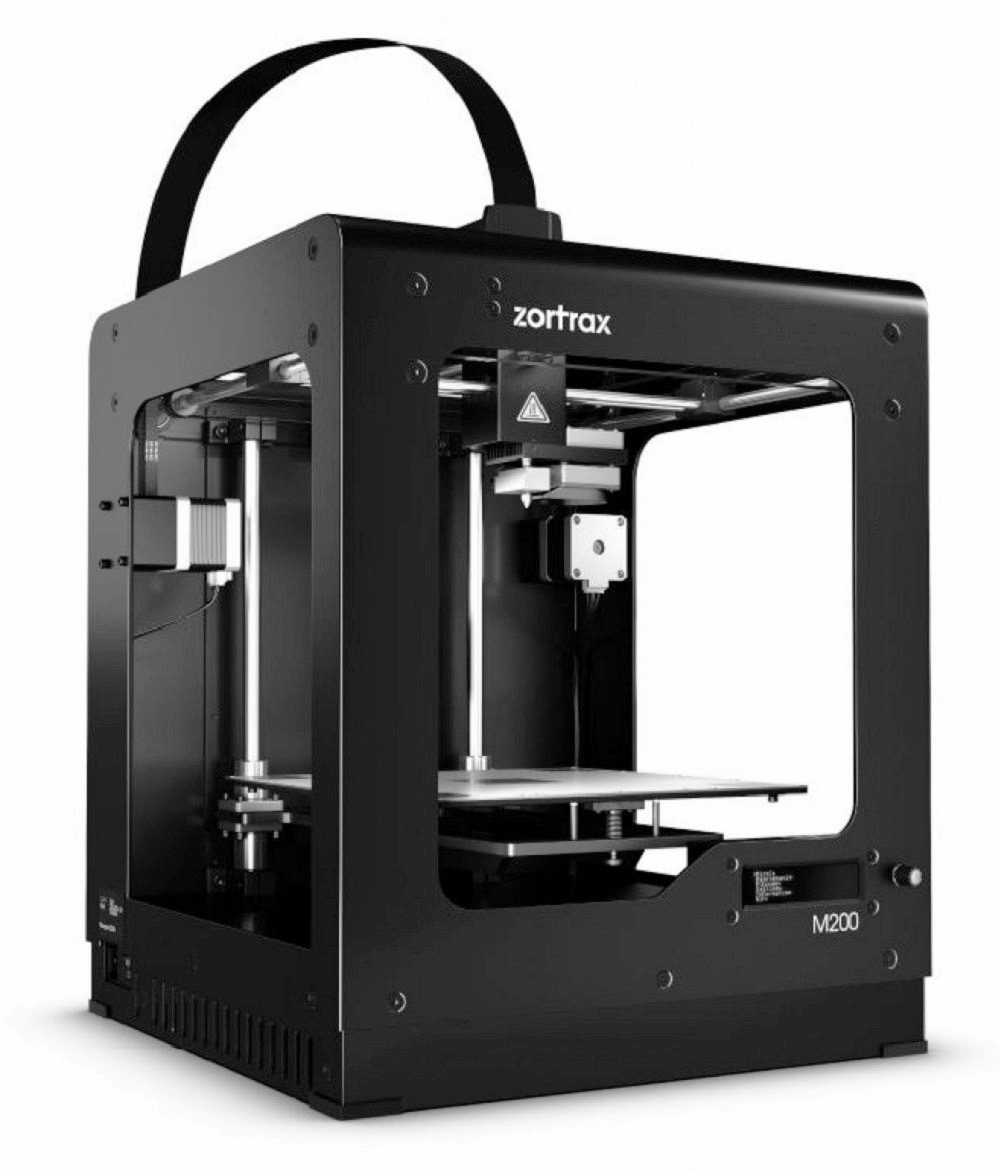 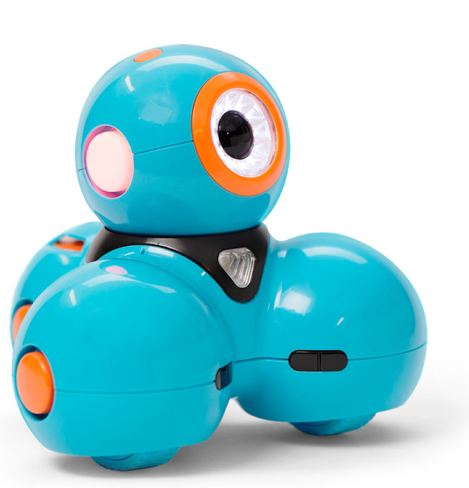 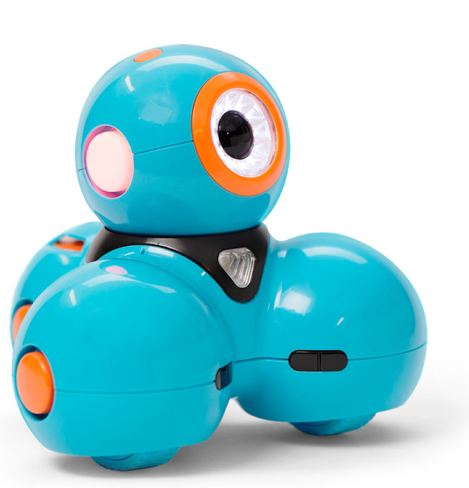 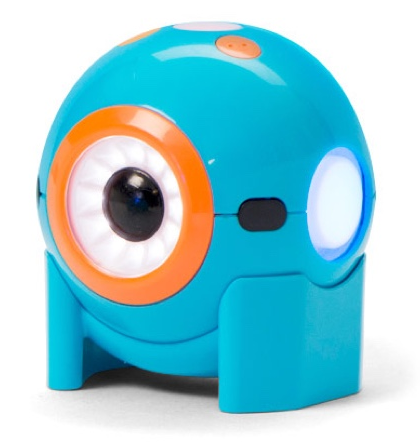 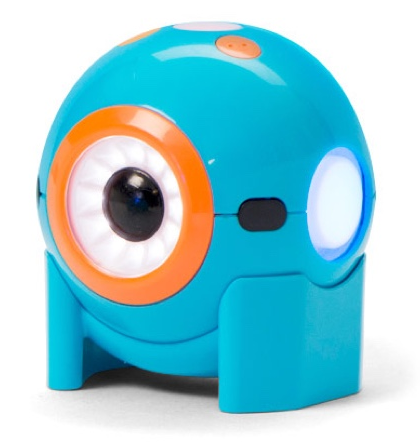 Hatchimal egg so I can play with him/her!
Spin master
$150.00
One hundred fifty dollars and
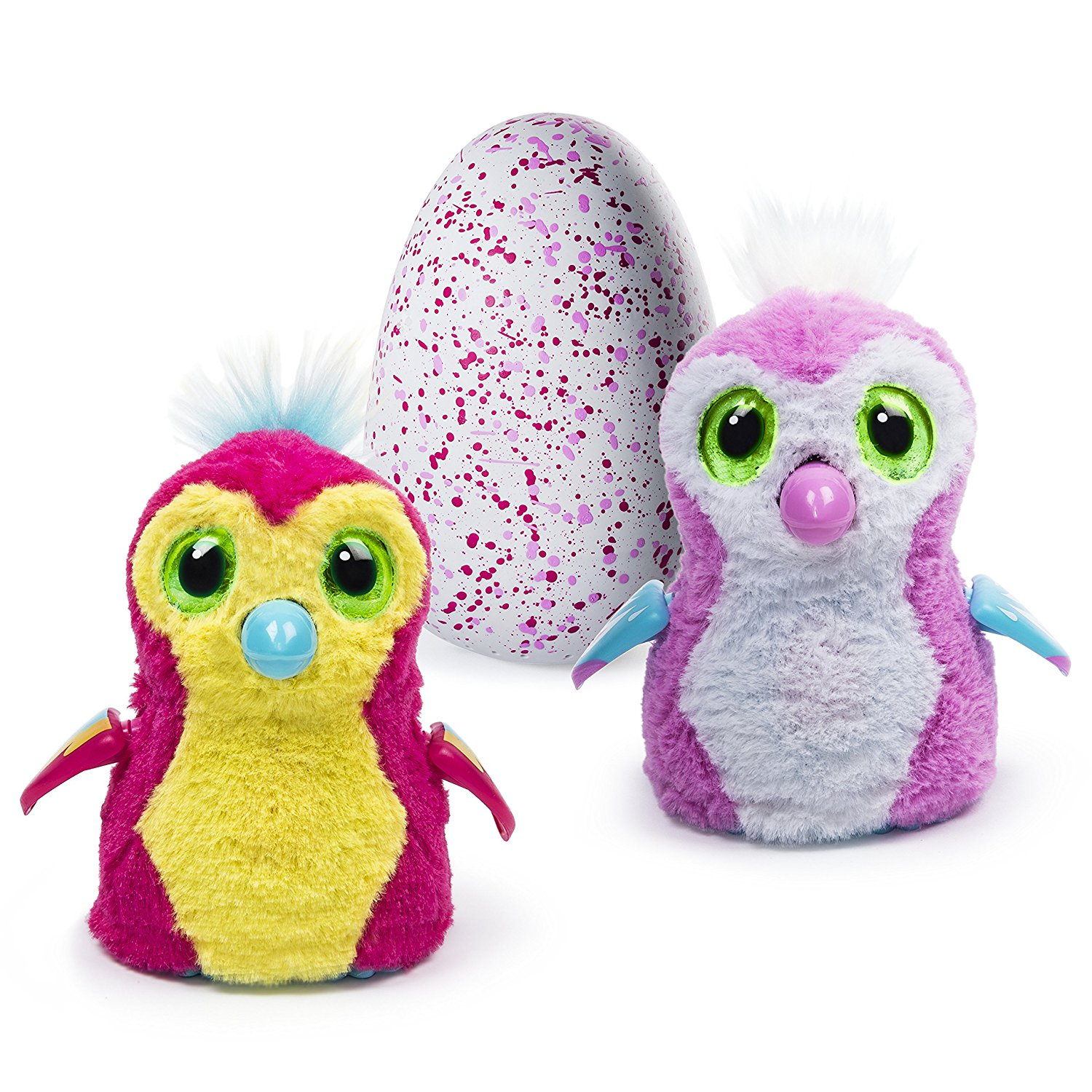 New 11-piece china tea set so I can have tea parties!
100.00
Amazon.com
00
One hundred dollars and
New china tea set
FurReal Friends My Jumpin Yorkie Plush so I have her to play with!!
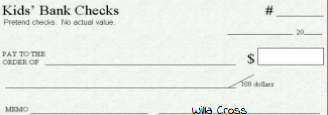 23
40.00
Amazon.com
00
Forty dollars and